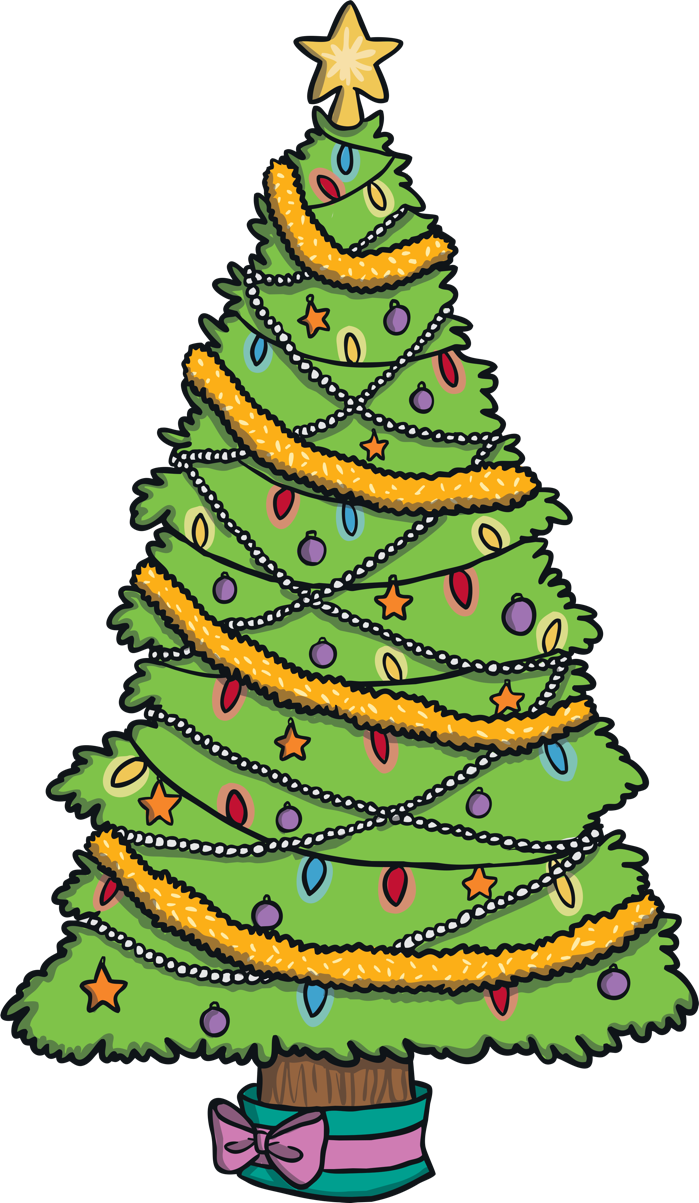 Merry 
Christmas
Christmas words
Santa Clause 
Merry Christmas
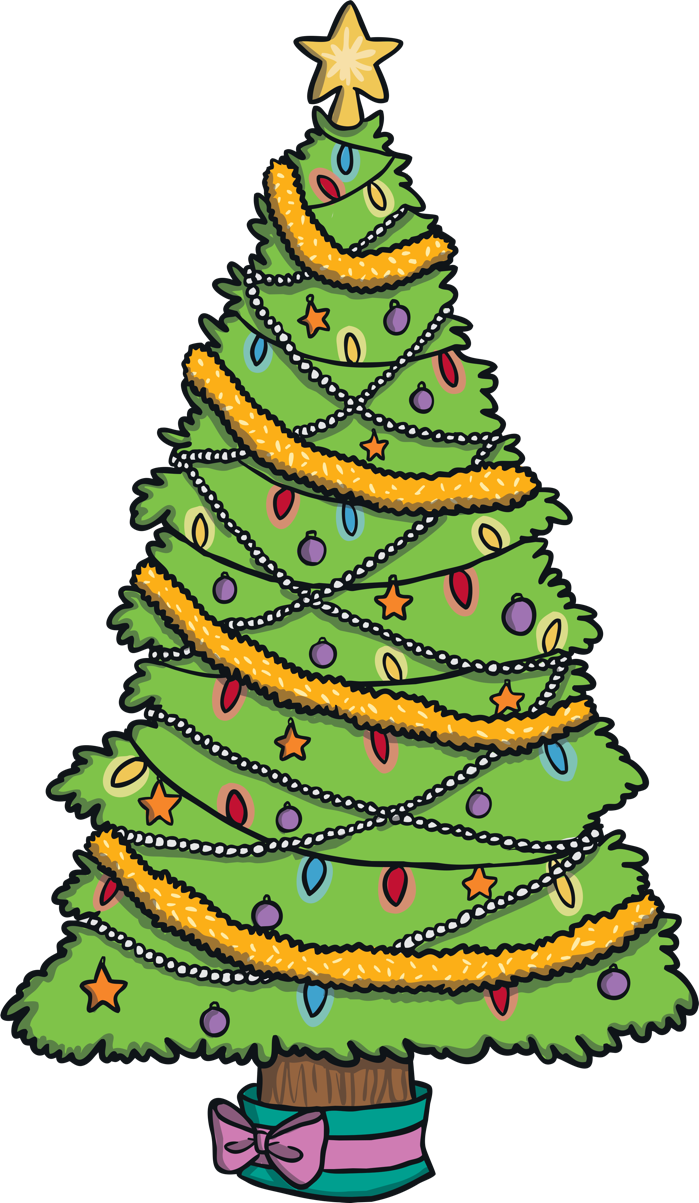 Verbsглаголы
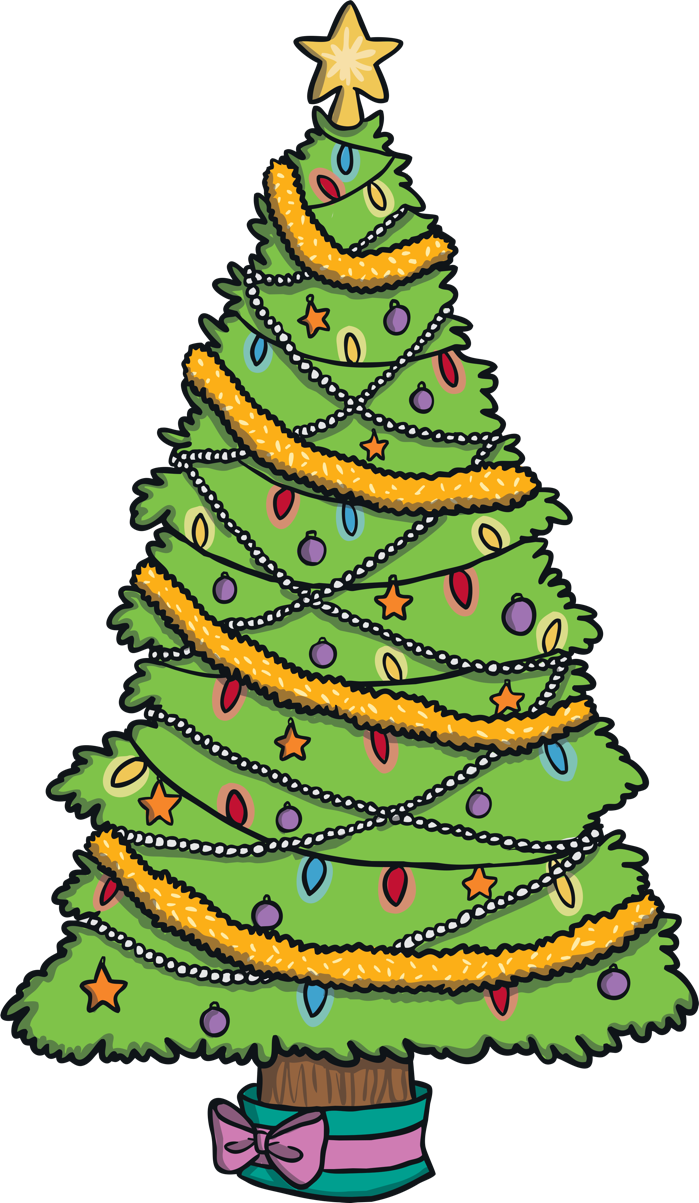 to create - создавать
to click - кликать
to press - нажимать
to double - дублировать
to edit - редактировать
to search - искать
to copy - копировать
Nounsсуществительные
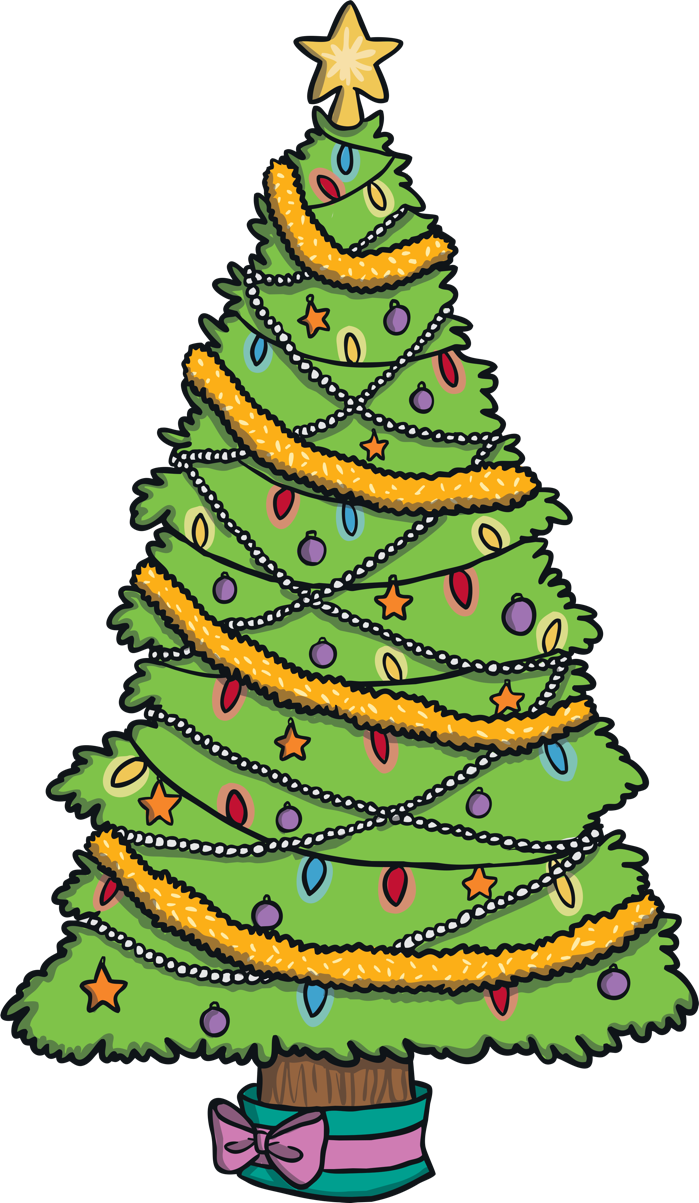 a cartoon - мультик
a browser - браузер
a frame – кадр 
animation - анимация
a layer - слой
a key – клавиша
a rubber –ластик